E.E.E.F.M profª Filomena Quitiba.
ESTUDANDO PARA O ENEM.


                                                                Profª; Lucas
                                               Aluno ; Vinícius Soares



                     Piuma; 29 julho de 2017
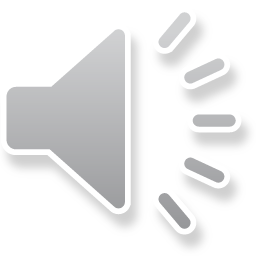 Mapa de conceito.
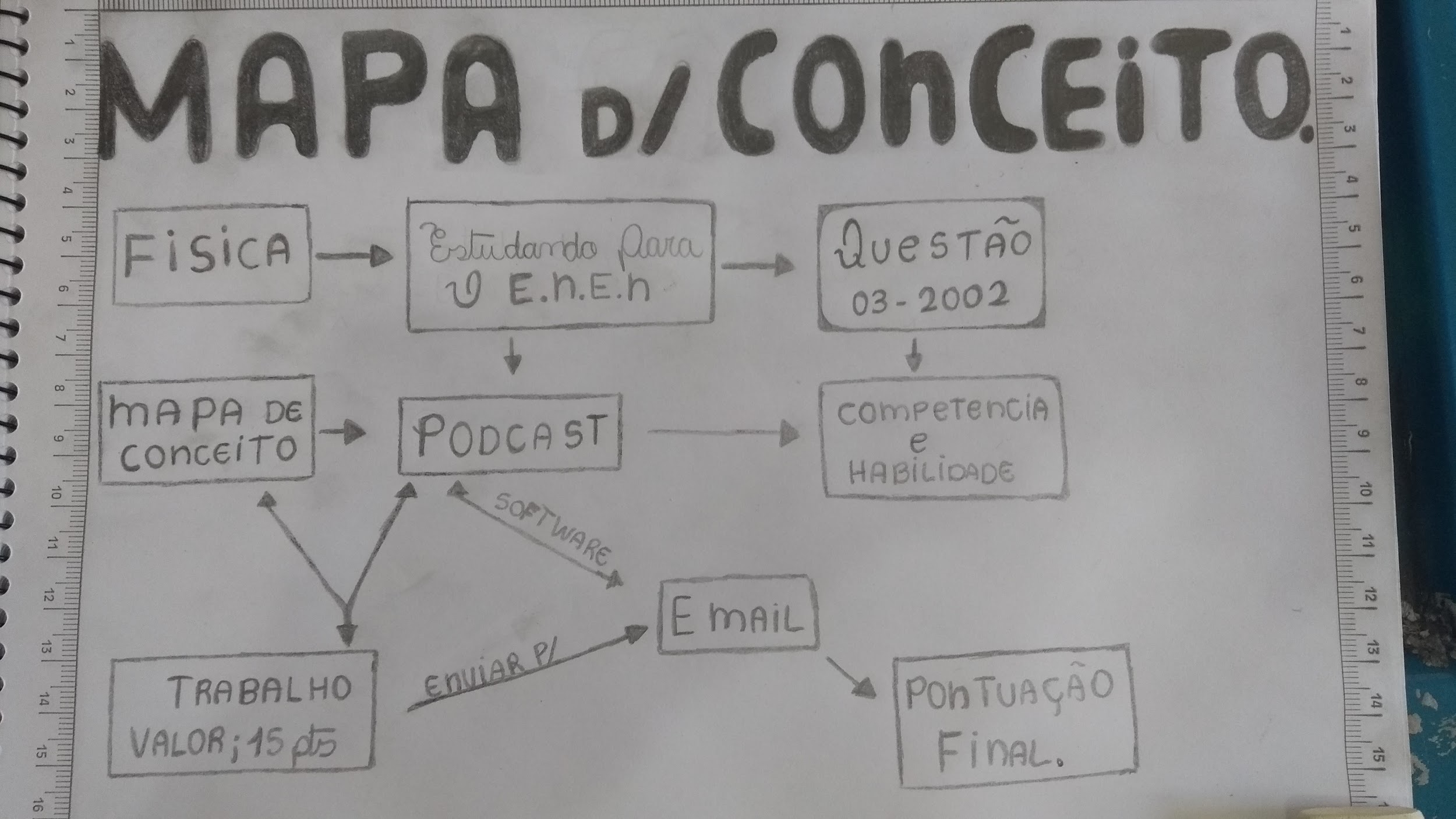 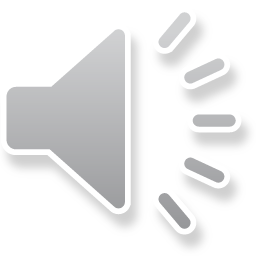 III - Selecionar, organizar, relacionar, interpretar dados e  informações representados de diferentes formas para tomar decisões e enfrentar situações-problema.
H20 - Utilizar leis físicas para interpretar processos naturais e tecnológicos que envolvem trocas de calor, mudanças de pressão e densidade ou interações físicas que provoquem movimentos de objetos.
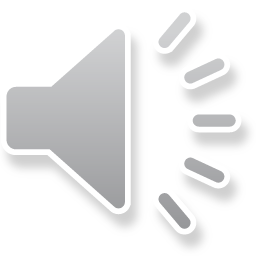 O que é Física:Física é um termo com origem no Grego “physis” que significa “natureza”. É a ciência que estuda as leis que regem os fenômenos naturais suscetíveis de serem examinados pela observação experimentação procurando enquadrá-lo em esquemas lógicos.Alguns dos físicos mais conhecidos da História são
Galileu Galiei, Isaac Newton e Albert Einstein.Física é uma ciência fundamental que se desenvolve com base em teorias e experimentos. Fazem parte das principais teorias da física: a mecânica clássica (descrição do movimento de objetos ), a mecânica quântica (determinação de medidas de grandezas), a relatividade (relações do espaço-tempo e a gravidade) e o eletromagnetismo (estudo da eletricidade e magnetismo).
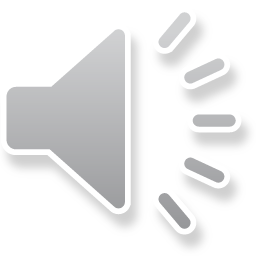 Questao 03 :excesso de peso pode prejudicar o desem-penho de um atleta profissional em corridasde longa distância como a maratona(42,2km), a meia-maratona (21,1km) ou umaprova de 10km. Para saber uma aproximaçãodo intervalo de tempo a mais perdido paracompletar uma corrida devido ao excesso depeso, muitos atletas utilizam os dados apre-sentados na tabela e no gráfico.
Usando essas informações, um atleta de ossatura grande, pesando 63kg e com altura igual a 1,59m,que tenha corrido uma meia-maratona, pode estimar que, em condições de peso ideal, teria melhoradoseu tempo na prova emA) 0,32 minuto. D) 2,68 minutos.B) 0,67 minuto. E) 3,35 minutos.C) 1,60 minutos.
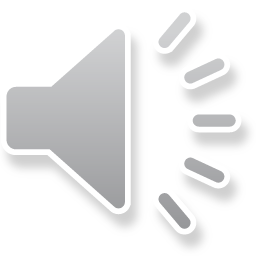 Resolução questão 03
Consultando-se o gráfico, para a meia-maratona, cada 1kg acima do ideal corresponde a umaperda de 0,67 minutos.Assim:1kg ————— 0,67min5kg ————— xminPortanto:x = 3,35 minutos
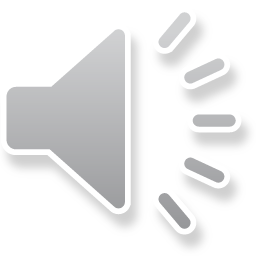